KIỂM TRA BÀI CŨ :
Câu 1: Chuyển động cơ học là gì? Hãy cho một ví dụ.
Trả lời: Sự thay đổi vị trí của một vật theo thời gian so với một vật khác gọi là chuyển động cơ học haygọi tắt là chuyển động. Vật khác đó gọi là vật mốc
Ví dụ :Xe đang chạy là chuyển động so với mặt đường.
Câu 2: Một xe khách đang chạy trên đường. Câu nào sau đây đúng?
A. Hành khách chuyển động so với mặt đường.
B. Tài xế đứng yên so với xe.
C. Cột đèn chuyển động so với xe.
D. A, B, C đều đúng.
BÀI 2: VẬN TỐC
I.VẬN TỐC (TỐC ĐỘ) LÀ GÌ?
6m/s
2
6,31m/s
1
5,45m/s
3
C1:Làm thế nào để biết ai chạy nhanh ai chạy chậm? Hãy ghi kết quả xếp hạng của từng học sinh vào cột 4.
C2 : Hãy tính quãng đường mỗi học sinh chạy được trong 1 giây rồi ghi kết quả vào cột 5.
I.VẬN TỐC (TỐC ĐỘ) LÀ GÌ?
Quãng đường chuyển động được trong 1 đơn vị thời gian (1 giây, 1phút hoặc 1 giờ) gọi là vận tốc.
Ví dụ: Một xe ô tô chạy với vận tốc 60km/h có nghĩa là gì?
Có nghĩa là trong 1h ô tô đi được 60km
 Độ lớn của vận tốc cho biết mức độ nhanh chậm của chuyển động.
II. CÔNG THỨC TÍNH VẬN TỐC :
Vận tốc tính bằng công thức :
V =
Trong đó:
V là vận tốc có đơn vị là km/h hoặc m/s
S là quãng đường đi được có đơn vị là km hoặc m
t là thời gian đi hết quãng đường đơn vị là giờ hoặc giây
1 km/h =                  0,28m/s và 1m/s = 3,6 km/h
a) Điều đó cho biết:
    Trong 1 giờ ô tô chạy được 36 km; xe đạp chạy được 10,8     km.Trong 1 giây tàu hoả chạy được 10 m.
b)Ta đổi các vận tốc ra cùng đơn vị km/h và so sánh
LUYỆN TẬP
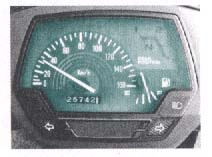 C5 : a)Vận tốc của một ôtô là 36km/h; của một xe đạp là 10,8km/h; của một tàu hoả là 10m/s? Điều đó cho biết gì?
b) Trong ba chuyển động trên chuyển động nào nhanh nhất?
Tốc kế xe máy
II. CÔNG THỨC TÍNH VẬN TỐC :
NỘI DUNG GHI BÀI 2
I.VẬN TỐC (TỐC ĐỘ) LÀ GÌ?
 Độ lớn của vận tốc cho biết sự nhanh chậm của chuyển động và được xác định bằng độ dài quãng đường đi được trong một đơn vị thời gian.
Trong đó:
V là vận tốc có đơn vị là km/h hoặc m/s
S là quãng đường đi được có đơn vị là km hoặc m
t là thời gian đi hết quãng đường đơn vị là giờ hoặc giây
Đơn vị hợp pháp của vận tốc là m/s và km/h
Ta có :1km/h = 0,28 m/s
 	1m/s = 3,6 km/h
BÀI 3: CHUYỂN ĐỘNG ĐỀU, CHUYỂN ĐỘNG KHÔNG ĐỀU
I. CHUYỂN ĐỘNG ĐỀU
Chuyển động đều là chuyển động mà vận tốc có độ lớn không đổi theo thời gian.
VD: Chuyển động của đầu kim đồng hồ khi đồng hồ chạy tốt
II. CHUYỂN ĐỘNG KHÔNG ĐỀU
Chuyển động không đều là chuyển động mà vận tốc có độ lớn thay đổi theo thời gian
Chuyển động của viên bi trên quãng đường AD là chuyển động đều hay chuyển động không đều? Vì sao?
Chuyển động của viên bi trên quãng đường DF là chuyển động đều hay chuyển động không đều? Vì sao?
HÃY QUAN SÁT CHUYỂN ĐỘNG CỦA VIÊN BI
A
B
C
E
D
F
III. CÔNG THỨC TÍNH VẬN TỐC TRUNG BÌNH CỦA CHUYỂN ĐỘNG KHÔNG ĐỀU
Trong đó:  vtb là vận tốc trung bình
                 s là quãng đường đi được
                 t là thời gian để đi hết quãng đường đó
NỘI DUNG GHI BÀI 3
I. CHUYỂN ĐỘNG ĐỀU
Chuyển động đều là chuyển động mà vận tốc có độ lớn không đổi theo thời gian.
VD: Chuyển động của đầu kim đồng hồ khi đồng hồ chạy tốt
II. CHUYỂN ĐỘNG KHÔNG ĐỀU
Chuyển động không đều là chuyển động mà vận tốc có độ lớn thay đổi theo thời gian
III. CÔNG THỨC TÍNH VẬN TỐC TRUNG BÌNH CỦA CHUYỂN ĐỘNG KHÔNG ĐỀU
Trong đó:  vtb là vận tốc trung bình
                 s là quãng đường đi được
                 t là thời gian để đi hết quãng đường đó
DẶN DÒ
CÁC EM CHÉP NỘI DUNG GHI BÀI 2, 3
HỌC NỘI DUNG GHI BÀI 2,3
LÀM BÀI TẬP:
 C6, C7, C8 Trang 10/SGK
C4 Trang 12/SGK
C5,C6 Trang 13/SGK